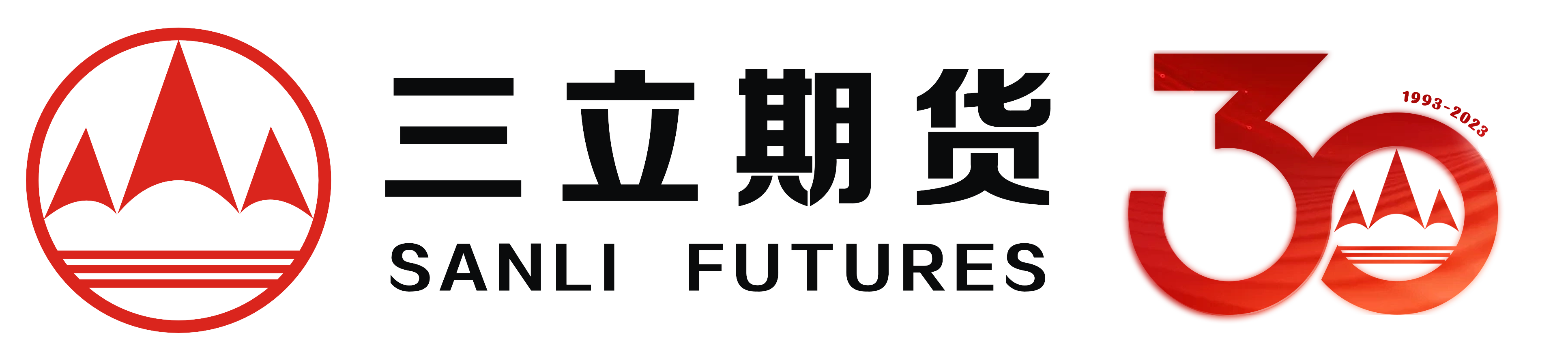 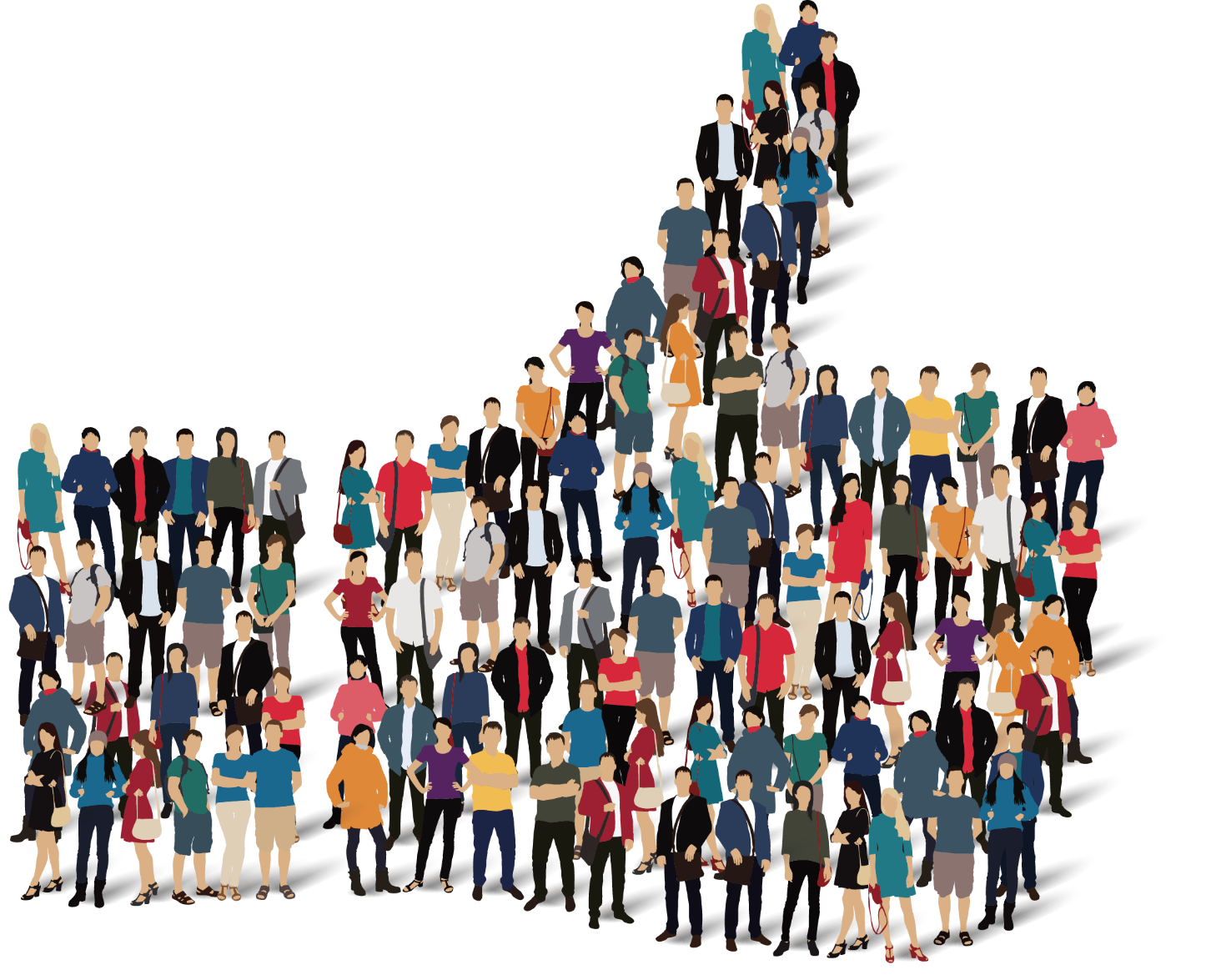 合规每周学
第34期
合规部
2024年10月21日
依法合规 行稳致远
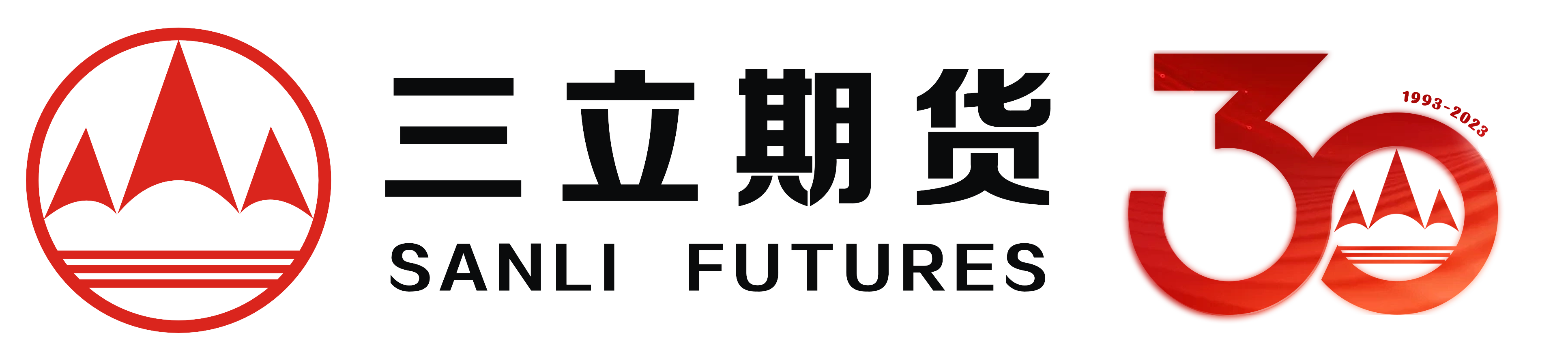 PART 01
新《公司法》生效，
董监高责任4大亮点
15大变化
依法合规 行稳致远
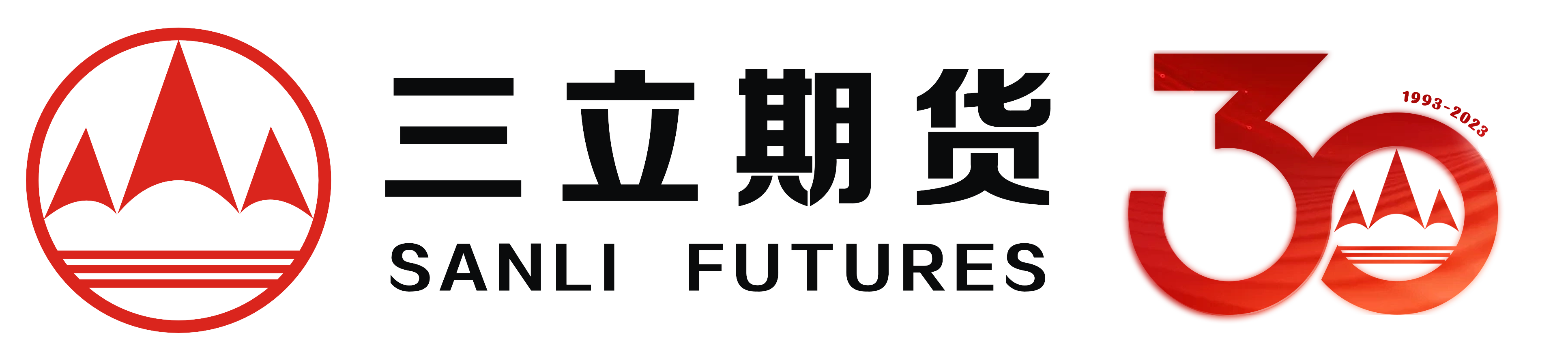 4大亮点
承担赔偿责任
情形增加
明确忠实勤勉
义务内涵
1
3
2
4
行为禁止范围
有所扩张
调整任职门槛
辞任渠道
依法合规  行稳致远
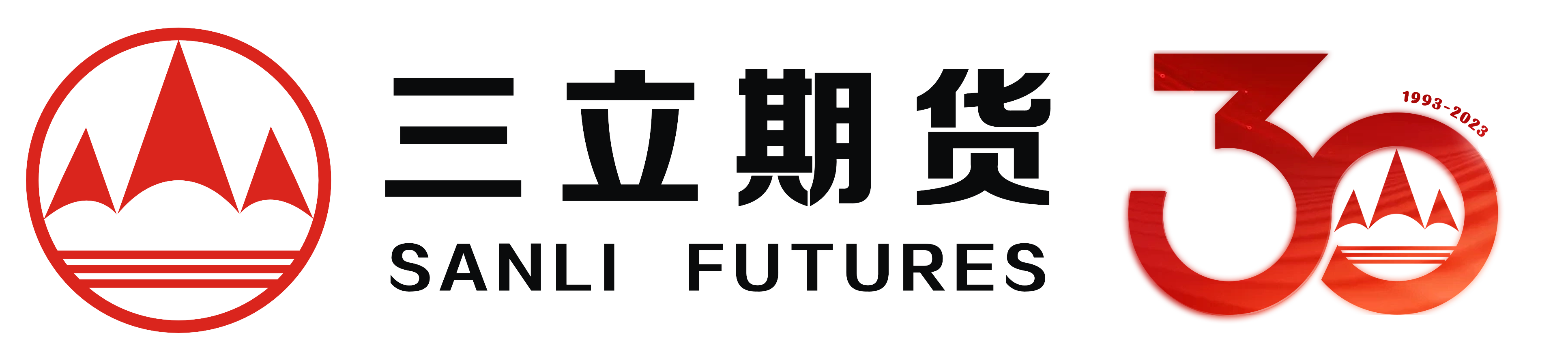 01  调整任职门槛、辞任渠道
2、关于辞任渠道
1、关于任职门槛
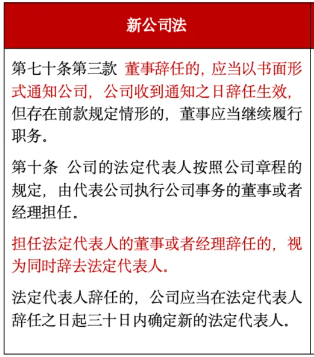 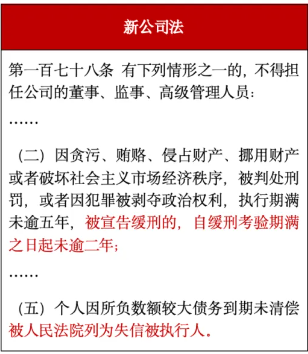 考核目的
右键点击图片选择设置图片格式可直接替换图片。您的容打在或者通过复制您的文本后，在此框中选择粘贴，并选择只保。右键点击图片选择片格式设置图设置图。
适用范围
右键点击图片选择设置图片格式可直接替换图片。您的容打在或者通过复制您的文本后，在此框中选择粘贴，并选择只保。右键点击图片选择片格式设置图。
畅通法定代表人、董事退出公司的渠道，缓解挂名法定代表人、董事不实际参加公司的经营管理却要对外代表公司甚至承担责任的尴尬处境，督促公司及时选任能够实际履行职责的人员担任法定代表人、董事，强化法定代表人、董事与公司的实质关联性。
1、明确了被宣告缓刑的情形；
2、增加“被人民法院列为失信被执行人”的限定条件。
如果仅到期未清偿债务，则依然可以担任公司的董监高，在一定程度上放宽了董监高的任职门槛。
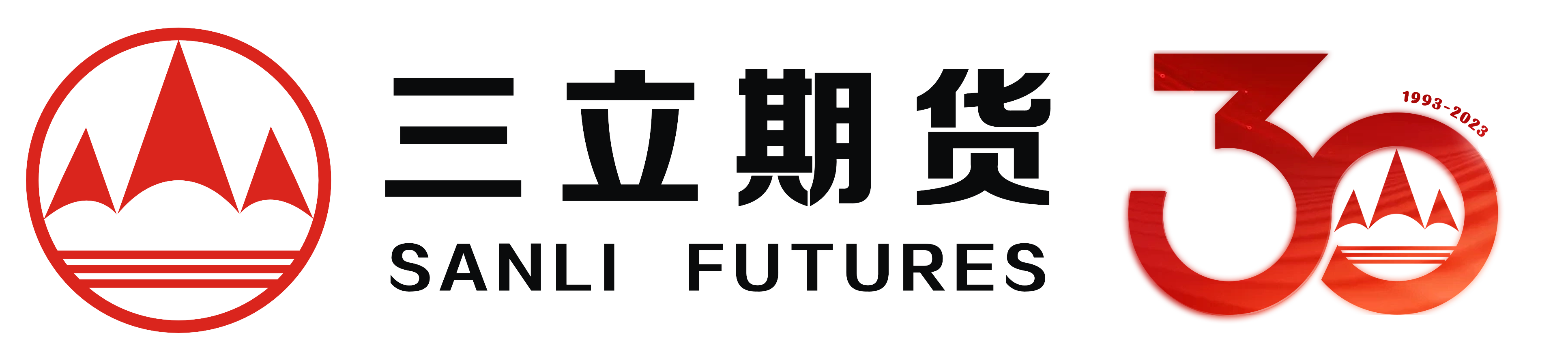 02  明确忠实勤勉义务内涵
3、关于忠实、勤勉义务
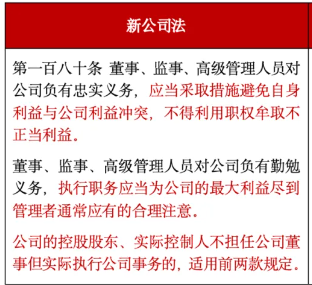 1、第一款从消极方面规定了董监高的忠实义务，即董监高不得从事哪些行为；

2、第二款从积极方面规定了董监高的勤勉义务，要求董监高为公司的利益，尽心尽力履职；

3、第三款借鉴域外法上的“事实董事”制度，针对的是控股股东、实际控制人利用对公司的控制力实际行使董事职权的情况，彰显了权责一致的理念。
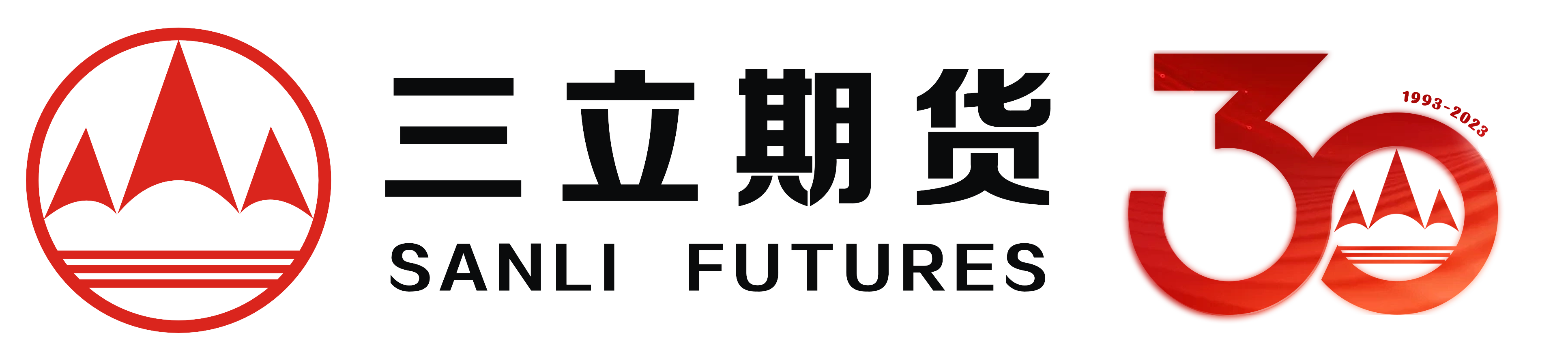 03  行为禁止范围有所扩张
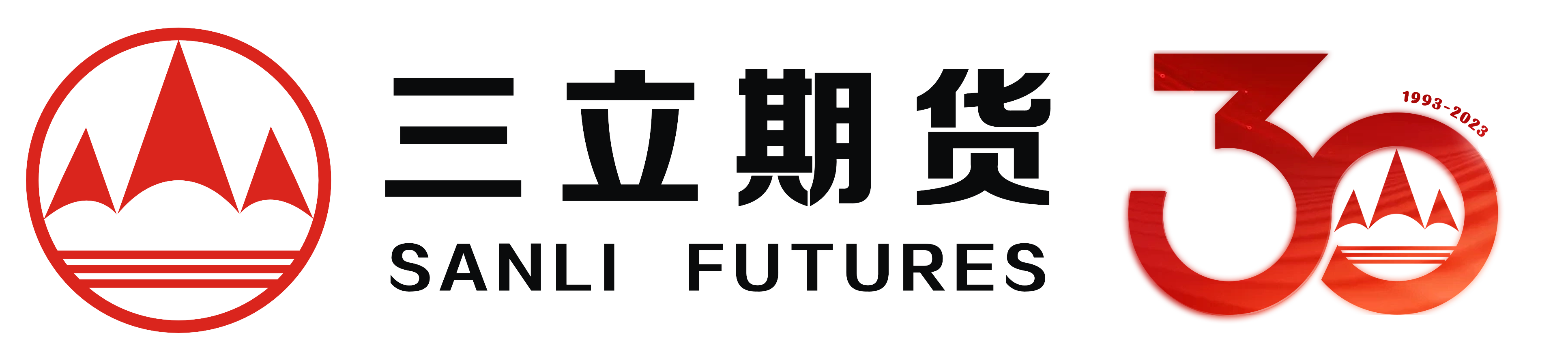 04 承担赔偿责任情形增加
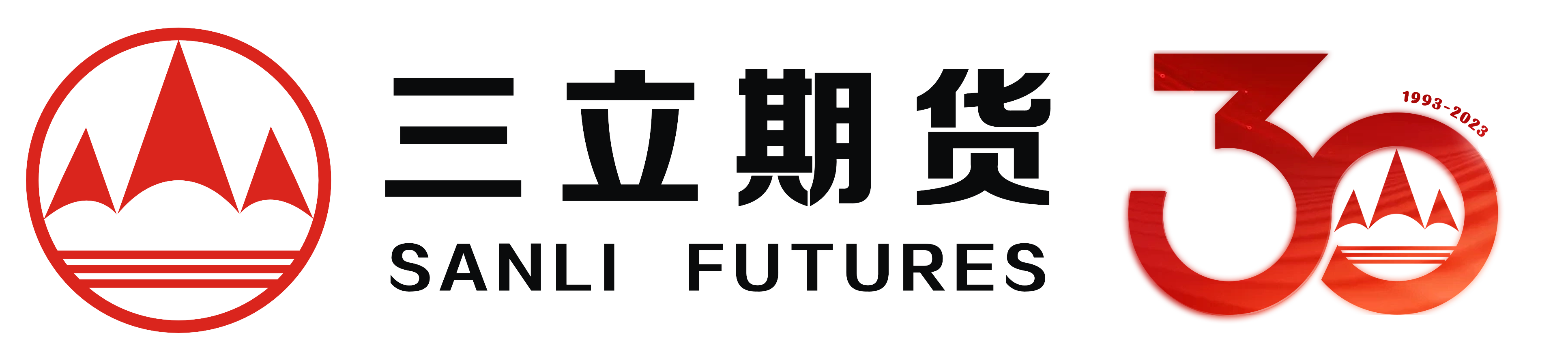 04 承担赔偿责任情形增加
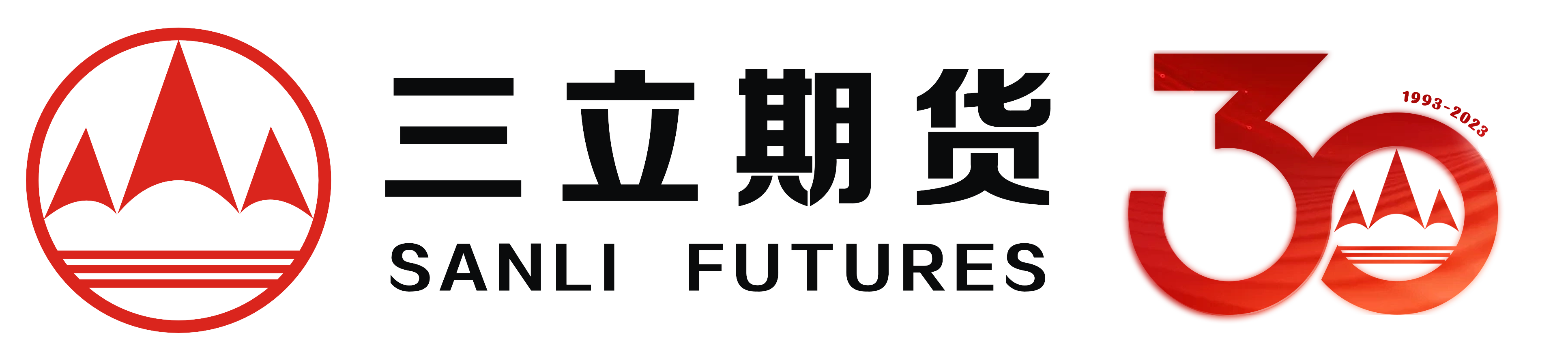 PART 02
反洗钱小课堂
--2024年9月份反洗钱处罚信息汇总
依法合规 行稳致远
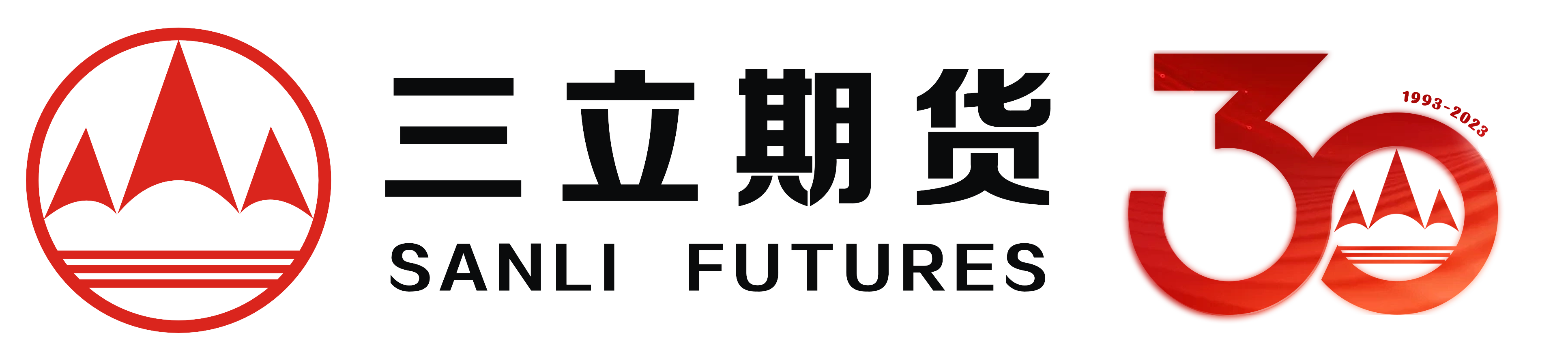 01 处罚摘要
涉及区域：全国6个省级区域
罚单数量：2024年9月共有41张罚单，其中17张单位罚单，24张个人罚单（罚单数量按照处罚决定文书的数量统计）
处罚金额：单位罚款总金额约5217.54万元，个人罚款总金额170.95万元，合计约5388.49万元。
被罚机构类型：银行机构、支付机构
涉及部门：零售银行部、法律合规部、小微企业金融部等

说明：
1. 关于处罚金额的汇总统计，因为央行及各分行公示的信息中经常出现多个原因合并处罚，且无法精确统计出仅为反洗钱的处罚金额，故本文的处罚金额汇总统计中包含除反洗钱之外其他违法事项处罚。

2. 单笔处罚详情中，标注了“合并处罚”，即该笔处罚中处罚包含了除反洗钱之外其他违法事项，为了便于阅读，处罚原因仅展示了反洗钱相关。
依法合规 行稳致远
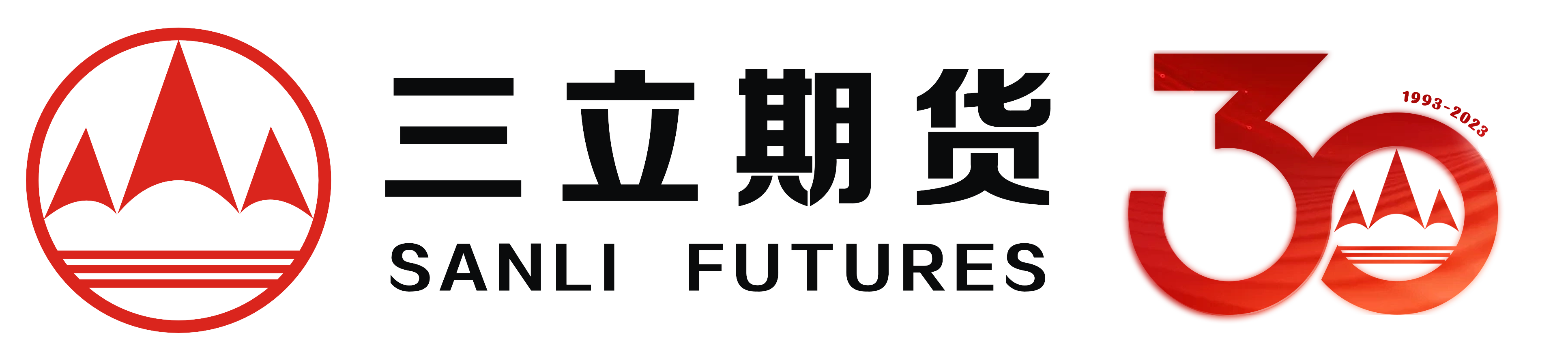 02  相关处罚详情
依法合规 行稳致远
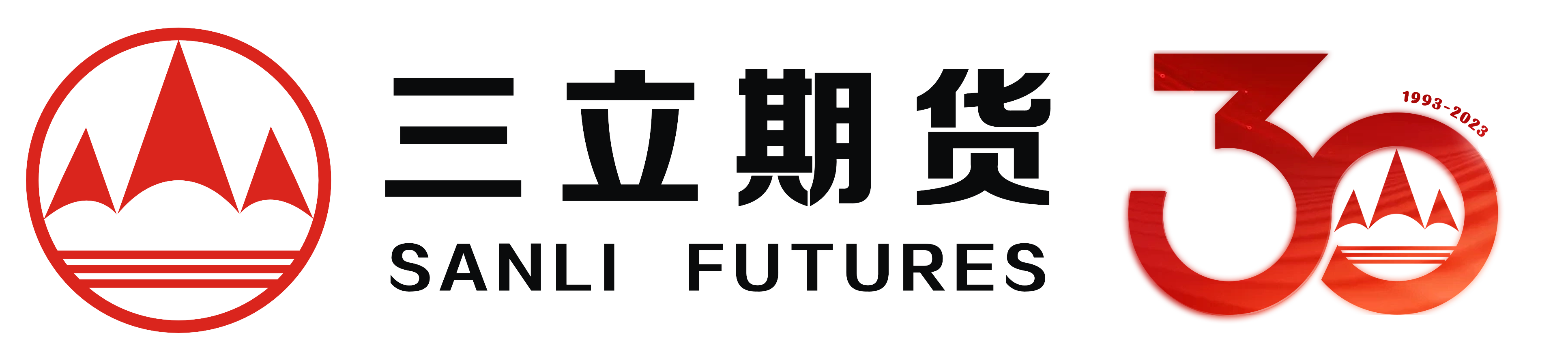 02  相关处罚详情
依法合规 行稳致远
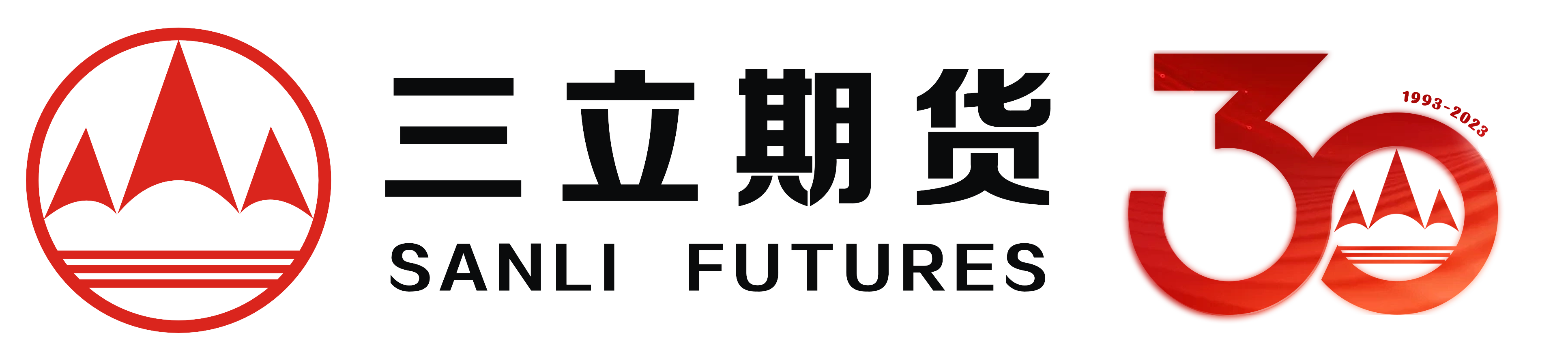 02  相关处罚详情
依法合规 行稳致远
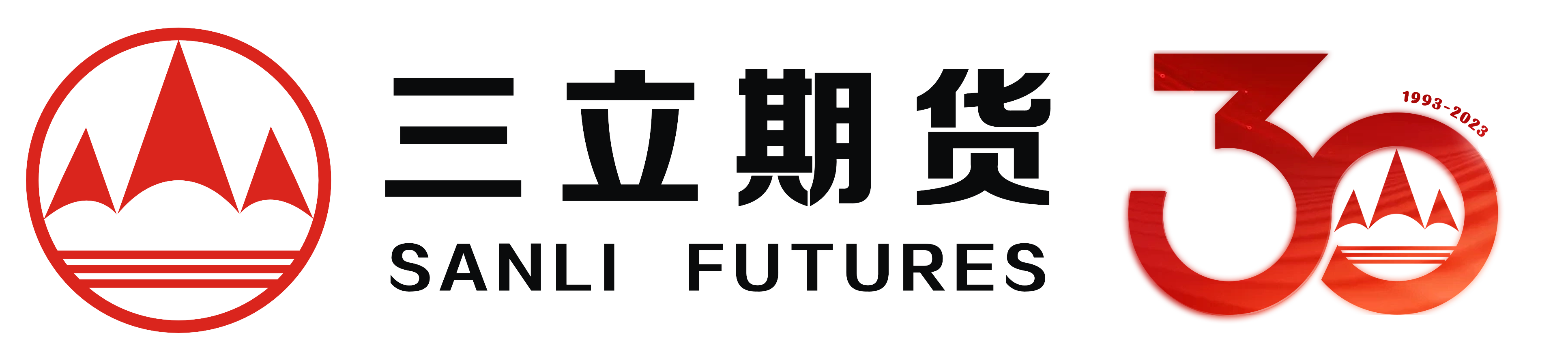 PART 03
新增违规案例
依法合规 行稳致远
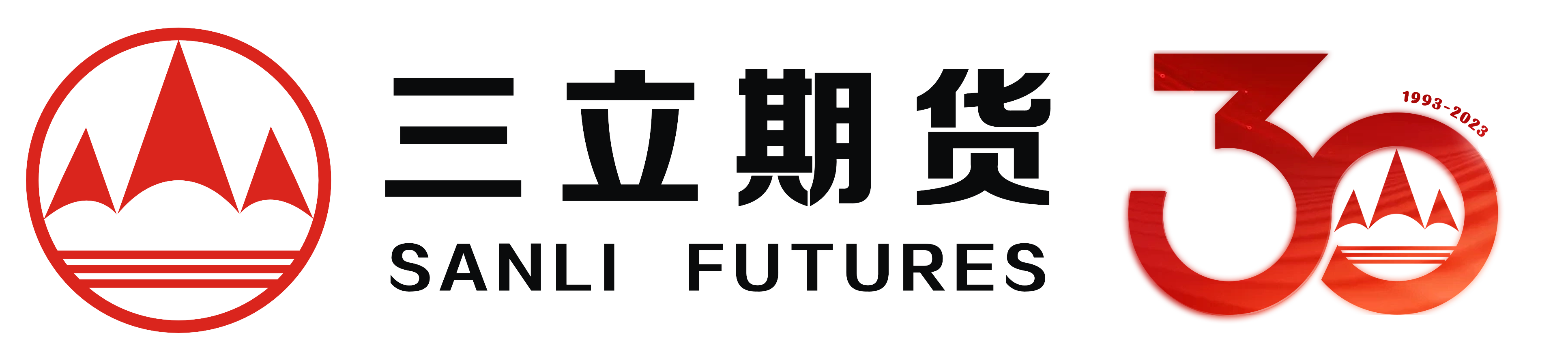 违规案例详情
依法合规 行稳致远